Qhia Txog: Siv cov ntawv qhia ntawm nov
Cov ntawv slides es muaj ib kab xiav nyob saum toj yog qhia txog tej yam thiab muab kev cob qhia es muaj feem xyuam rau ntu xyaum kawm es lawv qhia txog.
Cov ntawv slide es tsis muaj dabtsi nyob rau hauv (tsuas yog xim dawb thiab sau ntawv xim dub) yog rau cov chaw ua hauj lwm kom lawv siv tau los npaj kev xyaum kawm kom ua raws li tsab cai Minnesota Statutes 182.677, subdivision 4, Qhia txog ua hauj lwm kom haum thiab zoo rau cov neeg ua hauj lwm (Ergonomics) – cob qhia cov neeg ua hauj lwm.
Tag nrho cov chaw ua hauj lwm yuav tsum qhia txog tag nrho cov ntu es yuav tsum tau kawm thiab xyaum.
dli.mn.gov
1
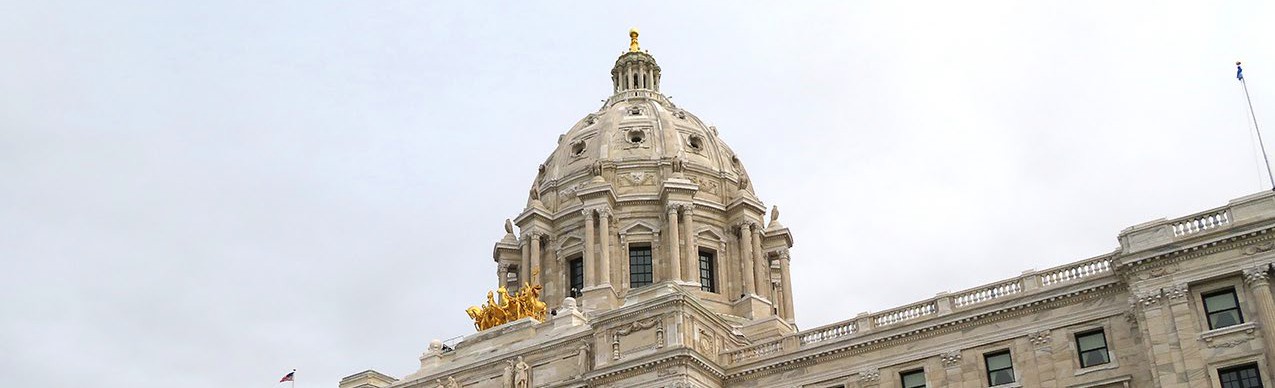 2023 Minnesota OSHA Kev qhia rau cov neeg ua hauj lwm txog lub luag hauj lwm kom haum lawv
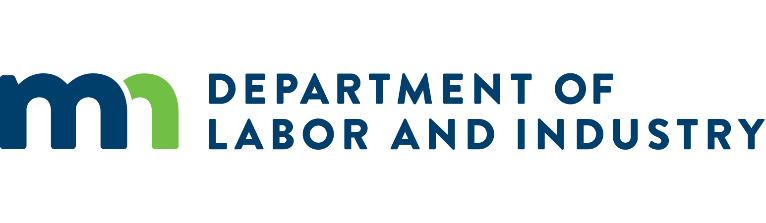 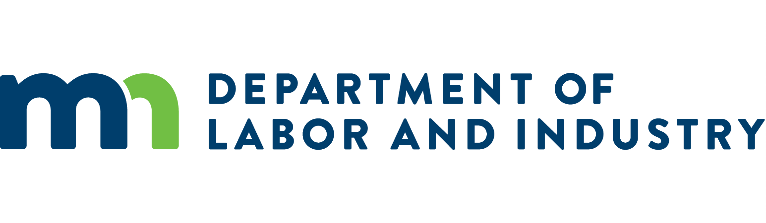 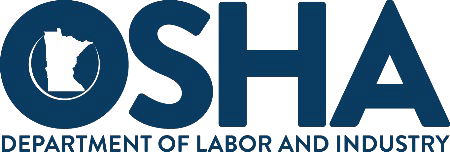 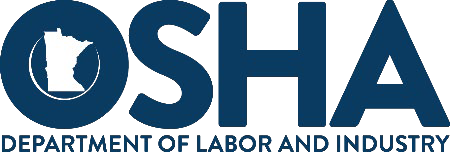 Kev qhia rau cov neeg ua hauj lwm - Lub luag hauj lwm kom haum lawv     
 Tsab cai Minnesota Statutes 182.677, subdivision 4
Minnesota OSHA Compliance | Department of Labor and Industry
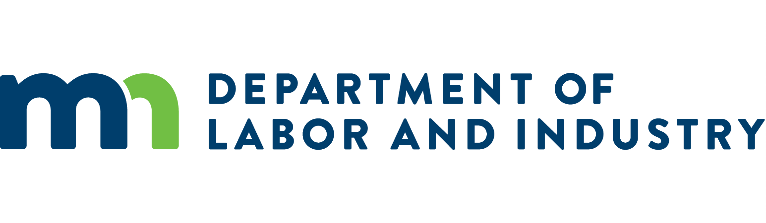 dli.mn.gov
Yuav tsum tau kawm thiab xyaum
Ib lub chaw ua hauj lwm muaj feem xyuam rau ntu nov yuav tsum tau qhia rau tag nrho cov neeg ua hauj lwm kom kawm thiab xyaum txog cov hauv qab no:
lub npe ntawm txhua tus neeg es nyob rau pawg neeg saib kev ruaj ntseg hauv lub chaw ua hauj lwm;
lub chaw qhov qhoos kas qhia txog qhov chaw ua hauj lwm kom haum thiab zoo rau lawv (ergonomics program);
qhov yam ntxwv pom thaum ntxov txog kev mob pob qij txha hu ua musculoskeletal thiab qhov txheej txheem qhia txog cov mob nov;
qhov txheej txheem qhia txog qhov raug mob thiab lwm yam kev phom sij;
tej yam kev tswj hu ua administrative los yog engineering ntsig ntxog kev phom sij txog txoj hauj lwm es muaj los yog tseem tab tom yuav coj los siv; thiab
qhov es yuav tsum kom tau ua raws li tsab cai Minn. Stat. 182.677, subd. 9.
dli.mn.gov
4
Minn. Stat. 182.676, Pawg neeg saib kev ruaj ntseg
Txhua lub chaw ua hauj lwm rau tsoom fwv los yog ntawm ntiag tug es muaj ntau tshaj 25 tus neeg ua hauj lwm yuav tsum tsim thiab siv pawg neeg joint labor-management saib kev ruaj ntseg.
Txhua lub chaw ua hauj lwm rau tsoom fwv los yog ntawm ntiag tug es muaj tsawg tshaj 25 tus neeg ua hauj lwm yuav tsum tsim thiab siv pawg neeg saib kev ruaj ntseg yog tias: nws yuav tsum kom tau ua raws li tsab cai ntawm Minn. Stat. 182.653, subd. 8.
dli.mn.gov
5
Minn. Stat. 182.676,  Pawg neeg saib kev ruaj ntseg, ntxiv mus
Pawg neeg saib kev ruaj ntseg yuav tsum tau teem caij sib them ua ntu zus tshwj tsis yog tias muaj kev pom zoo los ntawm collective bargaining agreement.
 Cov neeg ua hauj lwm nyob rau hauv pawg neeg saib kev ruaj ntseg yuav tsum yog cov xaiv los ntawm lub chaw ua hauj lwm.  Ib lub chaw ua hauj lwm twg yog tsis teeb tsa los yog siv pawb neeg saib kev ruaj ntseg raws li tau hais ntawm ntu no yuav raug nplua nyiaj los ntawm tus thawj tswj commissioner.  Ib qho kev nplua nyiaj yog kev rau txim nyhav rau qhov yuam cai ntawm tsab cai ntu 182.666.
Saib hauv revisor.mn.gov/statutes/cite/182.676.
dli.mn.gov
6
Cov chaw txais thiab xa khoom tawm: Muaj pawg neeg saib xyuas kev ruaj ntseg ntxiv
Lub chaw ua hauj lwm yuav tsum muaj kev sib tham txhua lub hlis raws li tsab cai hauv Minn. Stat. 182.676, kom ntev li ob lub xyoos sib law liag es qhov chaw ua hauj lwm los yog lub chaw ua hauj lwm tsis muaj kev raug mob rau cov neeg ua hauj lwm ntau tshaj 30% ntawm txua xyoo qhov kev raug mob raws li tsab cai hauv North American Industry Classification System (NAICS)
dli.mn.gov
7
Ib lub chaw ua hauj lwm qhov NAICS codes poob rau 30%- siab tshaj ntawm ib faim twg
dli.mn.gov
8
Cov chaw ua hauj lwm ntim nqaij : Yuav tsum tau muaj pawg neeg neeg saib kev ruaj ntseg ntxiv
Yuav tsum tau muaj pawg neeg neeg saib kev ruaj ntseg ntxiv rau cov chaw ua hauj lwm nrog nqaij.
Mus saib hauv tsab cai Minn. Stat. 179.876 kom paub qhov yuav tsum tau muaj ntawm 	revisor.mn.gov/statutes/cite/179.876
dli.mn.gov
9
Cov neeg nyob hauv pawg neeg saib xyuas kev ruaj ntseg
[Cov npe ntawm ib tug neeg twg nyob rau pawg neeg saib xyuas kev ruaj ntseg.]
[Teev lub npe thiab txoj hauj lwm]
Cov neeg nyob hauv pawg neeg saib xyuas kev ruaj ntseg, ntxiv mus
[Rau txoj hauj lwm ntim nqaij, ntxiv cov neeg hauv qab no]
[ Ib tug kws muaj daim ntawv pov thawj (CPE).]
[Ib tug kws muaj daim ntawv tso cai, tus kws kho mob muaj daim ntawv pov thawj board-certified, es xum kom tau tus kws kho mob es keev muaj kev kawm tshwj xeeb txog cov tshuaj noj rau kev ua hauj lwm.]
[Tsawg kawg yuav tsum muaj peb tus neeg ua hauj lwm hauv lub chaw ua hauj lwm es tau kawm tiav cov hoob kawm hu ua general industry outreach es muaj kev pom zoo los ntawm tus thawj tswj commissioner, ib tug ntawd mas yuav tsum yog tus neeg ua hauj lwm es tso cai rau nws sawv cev yog tias lub chaw ua hauj lwm yog lub chaw muaj kev pom zoo los ntawm pawg neeg ua hauj lwm hu ua  collective bargaining agreement.]
11
Cov neeg nyob hauv pawg neeg saib xyuas kev ruaj ntseg, ntxiv mus
[Rau txoj hauj lwm tu neeg mob, ntxiv cov neeg hauv qab no]
 [Teev cov neeg saib xyuas kev ruaj ntseg txog kev tu cov neeg mob.]
12
Qhov qhoos kas qhia txog qhov chaw ua ua hauj lwm kom haum thiab zoo rau lawv (ergonomics program); yuav tsum kom muaj
Ib qho qhoos kas qhia txog qhov chaw ua ua hauj lwm kom haum thiab zoo rau lawv (ergonomics program); yog ib qho txheej txheem kom nrhiav pom, txheeb xyuas thiab tswj kom tau qhov chaw ua hauj lwm tej yam muaj kev phom sij, feem ntau ua rau muaj kev mob rau cov pob qij txha thiab cov leeg (musculoskeletal disorders)
Qhov program nov muaj xws li:
ib qhov kev ntsuam xyuas kom paub thiab txo qhov muaj kev mob rau cov pob qij txha thiab cov leeg (musculoskeletal disorders) hauv lub chaw ua hauj lwm.
pib ib qho kev kawm thiab muaj kawm ua ntu zus rau cov neeg ua hauj lwm txog qhov chaw ua ua hauj lwm kom haum thiab zoo rau lawv (ergonomic) thiab nws cov txiaj ntsim, suav nrog rau qhov tseem ceeb es qhia txog tus yam ntxwv mob rau cov pob qij txha thiab cov leeg (musculoskeletal disorders) thaum tseem ntxov;
 ib qho txheej txheem es kom paub tseeb tias qhia txog tus yam ntxwv mob rau cov pob qij txha thiab cov leeg (musculoskeletal disorders) thaum tseem ntxov yuav tiv thaiv los yog txo kom qhov yam ntxwv mob tsis txhob mob ntxiv, kom tsis txhob ua kom qhov mob ntawd mob heev tshaj tuaj thiab them nyiaj rau cov sij hawm es muaj mob.
Qhov qhoos kas qhia txog qhov chaw ua ua hauj lwm kom haum thiab zoo rau lawv (ergonomics program); yuav tsum kom muaj, ntxiv mus
ib qho txheej txheem rau cov neeg ua hauj lwm kom lawv muab tau cov hauv kev daws teeb meem es tej zaum kuj siv kom txo tau, tswj tau los yog tshem tawm qhov muaj kev mob rau cov pob qij txha thiab cov leeg (musculoskeletal disorders) pem hauj lwm
cov txheej txheem kom paub tseeb tias qhov txhim kho hauv tej plag tsev, cov chaw ua hauj lwm thiab kho tej yam loj hauv lub tsev ua hauj lwm yuav tsum kom ua raws li cov hom phiaj ntawm lub chaw; thiab
ntsuam xyuas ib xyoos ib zaug txog qhov chaw ua ua hauj lwm kom haum thiab zoo rau lawv (ergonomic) thiab thaum twg muaj ib qho hloov tshwm sim nyob rau hauv qhov chaw ua hauj lwm.
Cov ntaub ntawv qhia ntxiv rau qhov chaw ua hauj lwm kom haum thiab zoo rau lawv (ergonomics program)
Ib qho qhoos kas qhia txog qhov chaw ua hauj lwm kom haum thiab zoo rau lawv (ergonomic program) yog ib qho txheej txheem kom nrhiav pom, txheeb xyuas thiab tswj kom tau qhov chaw ua hauj lwm tej yam muaj kev phom sij, feem ntau ua rau muaj kev mob rau cov pob qij txha thiab cov leeg (musculoskeletal disorders)
Lub chaw saib xyuas kev ruaj ntseg hauv chaw ua hauj lwm hu ua National Institute for Occupational Safety and Health (NIOSH) tau tsim ib qho chaw kom pab tau qhov es tsim kom tau qhov ergonomics program kom zoo kom pab tiv thaiv tau muaj kev mob rau cov pob qij txha thiab cov leeg (musculoskeletal disorders)
Saib cdc.gov/niosh/topics/ergonomics/ergoprimer kom paub ntau dua.
NIOSH: Cov nqi lus ntawm qhov qhoos kas qhia txog ua hauj lwm kom haum thiab zoo rau lawv (ergonomics program)
Step 1:	Identify risk factors [Kauj ruam 1: Kom paub txog tej yam ua rau muaj kev phom sij]
Step 2:	Involve and train management 	and workers [Kauj ruam 2: Muaj kev koom tes thiab cob qhia rau cov nai saib hauj lwm thiab cov neeg ua hauj lwm]
Step 5:	Evaluate your ergonomics program [Kauj ruam 5: Luj xyuas koj qhov qhoos kas qhia txog ua hauj lwm kom haum thiab zoo rau lawv]
Step 6:	Promote worker recovery through health care management and return-to-work [Kauj ruam 6: Txhawb cov neeg ua hauj lwm es raug mov kom khees los ntawm siv kev kho mob saib xyuas thiab rov qab mus ua hauj lwm]
Step 3:	Collect health and medical 	evidence [Kauj ruam 3: Kev cov pov thawj txog kev mob thiab kuaj mob]
Step 7:	Maintain management 	commitment and employee 	involvement  [Kauj ruam 7: Kom muaj kev cog lus tias yuav tsum tau ceev kev txhim kho los ntawm cov nai saib hauj lwm thiab kom cov neeg ua hauj lwm muaj feem xyuam nrog]
Step 4:	Implement your ergonomics 	program [Kauj ruam 4: Siv cov tswv yim rau koj qhov qhoos kas qhia txog ua hauj lwm kom haum thiab zoo rau lawv]
dli.mn.gov
16
[Lub chaw ua hauj lwm nov] qhov qhoos kas qhia txog qhov chaw ua hauj lwm kom haum thiab zoo rau lawv ergonomic program)
[Cov lus qhia meej txog qhov qhoos kas ntawm ib lub chaw twg hauv qab no tias pab tau li cas.]
Ib qhov kev ntsuam xyuas kom paub thiab txo qhov muaj kev mob rau cov pob qij txha thiab cov leeg (musculoskeletal disorders)  hauv lub chaw ua hauj lwm.
Pib ib qho kev kawm thiab muaj kawm ua ntu zus rau cov neeg ua hauj lwm txog ergonomic thiab nws cov txiaj ntsim, suav nrog rau qhov tseem ceeb es qhia txog tus yam ntxwv mob rau cov pob qij txha thiab cov leeg (musculoskeletal disorders) thaum tseem ntxov;
Ib qho txheej txheem es kom paub tseeb tias qhia txog tus yam ntxwv mob rau cov pob qij txha thiab cov leeg (musculoskeletal disorders) thaum tseem ntxov yuav tiv thaiv los yog txo kom qhov yam ntxwv mob tsis txhob mob ntxiv, kom tsis txhob ua kom qhov mob ntawd mob heev tshaj tuaj thiab them nyiaj rau cov sij hawm es muaj mob.
[chaw ua hauj lwm nov] qhov qhoos kas qhia txog qhov chaw ua hauj lwm kom haum thiab zoo rau lawv (ergonomic program), mus ntxiv
[Cov lus qhia meej txog qhov qhoos kas ntawm ib lub chaw twg hauv qab no tias pab tau li cas.]

Ib qho txheej txheem rau cov neeg ua hauj lwm kom lawv muab tau cov hauv kev daws teeb meem es tej zaum kuj siv kom txo tau, tswj tau los yog tshem tawm qhov muaj kev mob rau cov pob qij txha thiab cov leeg (musculoskeletal disorders) pem hauj lwm
Cov txheej txheem kom paub tseeb tias qhov txhim kho hauv tej plag tsev, cov chaw ua hauj lwm thiab kho tej yam loj hauv lub tsev ua hauj lwm yuav tsum kom ua raws li cov hom phiaj ntawm lub chaw; thiab
Ntsuam xyuas ib xyoos ib zaug txog qhov chaw ua ua hauj lwm kom haum thiab zoo rau lawv (ergonomic) thiab thaum twg muaj ib qho hloov tshwm sim nyob rau hauv qhov chaw ua hauj lwm. 
Yuav ua cas thiaj li nrhiav qhov qhoos kas qhia txog qhov chaw ua hauj lwm kom haum thiab zoo rau lawv (ergonomics program)
Tsev kho mos – Cov lej cim NAICS codes
Rau cov tsev kho mob, saib xyuas cov neeg mob yam puaj phais yog ib qho muaj kev phom sij loj heev ua rau muaj mob rau cov pob qij txha thiab cov leeg (musculoskeletal disorders).
Tej yam yuav tsum kom muaj rau kev saib xyuas cov neeg mob yam puaj phais es muaj nyob rau hauv Minn. Stat. 182.6553.
Kom paub ntau dua, mus saib hauv MNOSHA WSC: Safe patient-handling lub vas sab.
dli.mn.gov
19
Qhia tawm txog kev raug mob thiab lwm yam phom sij
Qhov kev qhia tawm kom paub txog cov kev raug mob kom ntxaws hu ua comprehensive injury report mas tseem ceeb heev kom tau tiav lug rau qhov txheej txheem txog qhov chaw ua hauj lwm kom haum thiab zoo rau lawv (ergonomics).  Lub hom phiaj ntawm qhov xav ua nov yog los ua twb zoo soj ntsuam, kuaj xyuas kom zoo thiab kho qhov muaj mob rau cov pob qij txha thiab cov leeg (musculoskeletal disorders) 
Cov ntaub ntawv nov pab taw qhia tej yam rau tes ua ntawm pawg neeg qhov chaw ua hauj lwm kom haum thiab zoo rau lawv (ergonomics), nrog rau qhov kev cob qhia rau cov kws kho mob thaum lawv rov qab mus ua hauj lwm thiab kev txiav txim txog qhov ua cov hauj lwm kom sib mentsis.
Tsoom fwv Federal OSHA’s cov cai sau cia thiab qhia tawm txog kev raug mob thiab mob nkeeg (29 CFR Part 1904) hais kom cov chaw ua hauj lwm yuav tsum tau saub cia thiab qhia tawm txog kev tau tag sim neej, kev raug mob thiab kev muaj mob ntsig txog txoj hauj lwm.
dli.mn.gov
20
Qhia tawm txog cov yam ntxwv mob pob qij txha (MSD) thaum tseem ntxov
Txhaub thiab siv cov kev qhia tawm txog qhov yam ntxwv yam ntxwv mob rau cov pob qij txha thiab cov leeg (musculoskeletal disorders (MSD)) :
txhawb cov neeg ua hauj lwm kev kawm kom paub txog tus yam ntxwv mob MSD;
txhaub kom qhia txog tus yam ntxwv mob MSD thaum tseem ntxov ;
pub kom muaj kev kuaj mob seb puas muaj mob, kho mob thiab rov qab mus rau kws kho mob kho;
txo qhov mob kom txhob mob loj, kom txhob muaj cov neeg ua hauj lwm thov nyiaj raug mob pem hauj lwm coob thiab cov nqi them rau tej yam zoo li no kom tsawg, thiab txo kom qhov kev muaj mob nov tsis txhob ua rau mob tag mus li;
qhia cov kev cob qhia txog qhov rov-qab-mus-ua-hauj lwm thiab txwv tej yam hauj lwm kom txhob pub ua thaum lub sij hawm tab tom kho kev mob nkeeg;
Qhia tawm txog cov yam ntxwv mob pob qij txha (MSD) thaum tseem ntxov, ntxiv mus
cob qhia kho txoj hauj lwm kom haum;
muaj cov tswv yim kom ceev tau thiab paub tej yam ua rau muaj mob MSD; thiab
muaj peev xwm ntsuam xyuas qhov hloov txoj hauj lwm es pab tau zoo.
Cov yam ntxwv mob pob qij txha (MSD) tej zaum muaj xws li
Nkees
Mob ib ce
Mob thiab mob (mob los yog mob chob chob)
Tsis muaj zog
Mob ua rau meem txom
Rhiab rhiab
Mob li kub kub
Caus yaum
Loog
Txhav txhav
O
Tswj tsis tau lub cev kom sawv tus
Lub cev “caus yaum”
Tsis muaj zog
Pob qij txha tig mus los tsis zoo
Pw tsis tsaug zog vim qhov mob
dli.mn.gov
23
Cov yam ntxwv mob pob qij txha (MSD) tej zaum muaj xws li
Loog
Txhav txhav
O
Tswj tsis tau lub cev kom sawv tus
Lub cev “caus yaum”
Tsis muaj zog
Pob qij txha tig mus los tsis zoo
Pw tsis tsaug zog vim qhov mob
dli.mn.gov
Nkees
Mob ib ce
Mob thiab mob (mob los yog mob chob chob)
Tsis muaj zog
Mob ua rau meem txom
Rhiab rhiab
Mob li kub kub
Caus yaum
23
OSHA kev ceev cov ntaub ntawv yuav tsum muaj
Nws yog ib qhov tseem ceeb kom paub tias muaj tej yam yuav tsum tau ua nyob rau tsab cai 1904 rau qhov ceev cov ntaub ntawv OSHA es koj yuav tsum tau xav txog thaum muaj los yog soj ntsuam xyuas txog koj qhov txheej txheem qhia tawm txog cov yam ntxwv mob rau cov pob qij txha thiab cov leeg (musculoskeletal disorders) 
Tej co kev raug mob los yog kev muaj mob es qhia tawm rau koj tej zaum kuj yuav txog theem es yuav tsum tau muab sau cia rau hauv OSHA 300; lwm cov tej zaum kuj yuav tsis txog theem ntawd.  Nws yog qhov tseem ceeb koj nkag siab txog tej yam raug mob los yog kev mob nkeeg es yog cov muab sau cia tau.
OSHA kev ceev cov ntaub ntawv kuj muaj qhov kev koom tes ntawm tus neeg ua hauj lwm qhov kev xav es yuav tsum tau muab coj los saib.
dli.mn.gov
25
Tej yam yooj yim rau OSHA kev ceev cov ntaub ntawv yuav tsum muaj
Koj cov neeg ua hauj lwm thiab lawv tus neeg sawv cev yuav tsum muaj feem xyuam rau qhov ceev cov ntaub ntawv yam ntau txoj hauv kev.  Koj yuav tsum:
qhia ib tus neeg ua hauj lwm zuj zus txog tias lawv yuav ua cas thiaj li qhia tau kev raug mob los yog muaj mob es ntsig txog txoj hauj lwm rau koj;
muab cov ntaub ntawv rau cov neeg ua hauj lwm es piav qhia nyob rau koog ntawv (b)(1)(iii)   ntawm ntu nov;
Kom muaj qhov es muab tau cov ntaub ntawv txog koj qhov kev raug mob thiab mob nkeeg es ceev cia rau koj cov neeg ua hauj lwm thiab cov neeg sawv cev rau lawv raws li piav nyob rau koog ntawv (b)(2)  ntawm ntu nov; 
Saib 1904.35(a) txog 1904.35(a)(3) ntawm osha.gov/laws- 	regs/regulations/standardnumber/1904/1904.35.
OSHA cov ntawv ceev cia – tus neeg ua hauj lwm qhia tawm txog raug mob, muaj mob
Kuv yuav tsum tau ua li cas kuv cov neeg ua hauj lwm thiaj li qhia txog tej yam raug mob thiab muaj mob nkeeg pem hauj lwm rau kuv?

Koj yuav tsum teev ib co txheej txheem kom zoo rau cov neeg ua hauj lwm rau lawv qhia txog tej yam raug mob thiab muaj mob nkeeg pem hauj lwm kom sai thiab kom thwj.  Ib qho txheej txheem es tsis zoo rau cov neeg ua hauj lwm yuav ua rau lawv hloov pauv los yog tsis kam qhia txog tej yam raug mob thiab muaj mob nkeeg pem hauj lwm.

Koj yuav tsum qhia rau ib tug neeg ua hauj lwm zuj zus txog qhov txheej txheem qhia txog tej yam raug mob thiab muaj mob nkeeg pem hauj lwm.
Koj yuav tsum qhia rau ib tug neeg ua hauj lwm:
lawv muaj txoj cai qhia txog tej yam raug mob thiab muaj mob nkeeg pem hauj lwm; thiab
dli.mn.gov
27
OSHA cov ntawv ceev cia – tus neeg ua hauj lwm qhia tawm txog raug mob, muaj mob, ntxiv mus
Cov chaw ua hauj lwm txwv tsis pub lawv muab ib tug neeg tshem tawm los yog ntxub ntxaug rau ib tug neeg ua hauj lwm twg es lawv muaj txoj cai qhia txog tej yam raug mob thiab muaj mob nkeeg pem hauj lwm. 

Txwv tsis pub koj muab ib tug neeg tshem tawm los yog lam ntxub ntxaug rau ib tug neeg ua hauj lwm twg es qhia txog tej yam raug mob thiab muaj mob nkeeg pem hauj lwm.
dli.mn.gov
28
Cov programs muab khoom plig
Cov qhoos kas es muab khoom plig rau tej zaum kuj yuav rau lawv tsis kam qhia tawm. Cov qhoos kas es muab khoom plig rau mas yeej tsis txwv los ntawm OSHA, tabsis yuav tsum tau tsim nws es kom tsis txhob muaj kev cuam tshuam los yog txo qhov xav qhia txog tej yam cov neeg ua hauj lwm raug mob.  Cov kev cob qhia kom paub tsim qhov qhoos kas es txhawb qhov kev qhia tawm muaj nyob rau hauv cov qauv hauv qab no:
Qhia kom meej txog OSHA’s lub luag hauj lwm nyob hauv lub chaw ua hauj lwm qhov qhoos kas muab khoom plig rau kev puaj phais thiab qhov kev kuaj yeeb tshuaj tom qab muaj ib qho tshwm sim nyob rau tswj fwm ntawm tsab cai  29 C.F.R. §1904.35(b)(1)(iv); thiab
Cov cai thiab kev xyaum ntawm lub chaw ua hauj lwm qhov qhoos kas muab khoom plig thiab tsis muab khoom plig rau kev puaj phais.
dli.mn.gov
29
Cov txheej txeem qhia txog cov yam ntxwv mob MSD thaum tseem ntxov
[Yam dabtsi yuav tsum tau qhia?]
[Thaum twg yuav tsum tau qhia txog tej yam phom sij?]
[Cov neeg ua hauj lwm yuav tsum tau qhia tawm li cas?]
[Cov nai tswj hauj lwm yuav xav li cas thaum qhia tawm?]
[Cov neeg ua hauj lwm yuav npaj li cas tom qab qhia tawm?]
[Koj yuav tsum tau ua li cas kom txhua tus neeg ua hauj lwm nkag siab txog qhov txheej txheem qhia tawm?]
[Koj yuav qhia li cas kom paub tseeb tias tsis muaj ib tug neeg ua hauj lwm es yuav ntsib kev pauj kua zaub ntsuab thaum es lawv qhia tawm?]
[Koj yuav ua cas thiaj li paub cov neeg ua hauj lwm es yog cov hais qhia tias yog los yog cov qhia txog tej yam muaj kev phom sij?]
30
Qhia tawm txog lwm yam muaj kev phom sij
Yam dabtsi yuav tsum tau qhia tawm? Koj qhov txheej txheem yuav tsum txhaub kom qhia tawm txog txhua hom kev txhawj xeeb txog qhov puaj phais thiab kev noj qab nyob zoo (raug mob, muaj mob, tej zaum yuav muaj kev phom sij los ntawm tej yam hauj lwm tshiab los yog cov cuab yeej tshiab, qhov chaw ua hauj lwm tsis muaj kev puaj phais los yog cov cwj pwm tsis puaj phais, yuav luag raug mob, kev phom sij ntawm tej yam hauj lwm tsis keev ua heev thiab tej yam muaj kev ti tes ti taw, qhov qhoos kas tswj kev puaj pais thiab kev noj qab nyob zoo tsis tshua zoo heev). 
Thaum twg yuav tsum tau qhia txog tej yam phom sij? Koj qhov txheej txheem yuav tsum pub cov neeg ua hauj lwm qhia tawm txog tej yam phom sij tam sim ntawd.  Cov neeg ua hauj lwm yuav tsum tau paub tias lawv yeej tsum thiab nres tau qhov hauj lwm es lawv ntseeg tias yuav tsis muaj kev puaj phais.
Cov neeg ua hauj lwm yuav tsum tau qhia tawm li cas? Xav txog cov hauv kev rau cov neeg ua hauj lwm qhia tawm rau tus nai saib xyuas hauv lwm es yog hais lus qhia los yog sau ntawv.  Yog tias ua tau, nrhiav txoj hauv kev kom lawv qhia tawm yam tsis muab lawv lub npe lo rau.
dli.mn.gov
31
Qhia tawm txog lwm yam muaj kev phom sij, ntxiv mus
Cov nai tswj hauj lwm yuav xav li cas thaum qhia tawm? Kom paub tseeb tias koj qhov txheej txheem qhia kom cov nai saib hauj lwm lees paub txog cov qhov qhia tawm tam sim ntawd thiab pib qhov kev soj ntsuam.
Cov neeg ua hauj lwm yuav npaj li cas tom qab qhia tawm? Koj qhov txheej txheem yuav tsum muaj feem xyuam txog kev sib txuas lus ua ntu zus txog kev raus tes los teb rau qhov es qhia txog tej yam phom sij .
Koj yuav tsum tau ua li cas kom txhua tus neeg ua hauj lwm nkag siab txog qhov txheej txheem qhia tawm? Xam txog tej yam ua rau nyuaj es qhia tsis tau tawm xws li hais lus, kev paub nyeem thiab sau ntawv thiab muaj internet rau siv.
Koj yuav qhia li cas kom paub tseeb tias tsis muaj ib tug neeg ua hauj lwm es yuav ntsib kev pauj kua zaub ntsuab thaum es lawv qhia tawm? Kom cov neeg ua hauj lwm paub meej tseeb tias koj tsuas yog siv qhov qhia tawm los txhim kho kev puaj phais thiab kev noj qab haus huv nkaus xwb.
Koj yuav ua cas thiaj li paub cov neeg ua hauj lwm es yog cov hais qhia tias yog los yog cov qhia txog tej yam muaj kev phom sij? Xav txog qhov es muab nyiaj ua phaj tshab, ib daim nyiaj ua khoom plig los yog ib qho ua tsaug rau txhua tus.
dli.mn.gov
32
Qhia tawm txog lwm yam muaj kev phom sij, ntxiv mus
Koj yuav kom cov neeg ua hauj lwm koom li cas kom nrhiav tau cov tswv yim los daws cov kev txhawj xeeb es lawv qhia tuaj?  Koj qhov txheej txheem yuav tsum txhaub cov neeg ua hauj lwm qhia txog cov hauv kev kom tshem tau los yog tswj kom tau tej yam phom sij.  Nov kuj ua tau thaum lub sij hawm es qhia tej yam tawm, tom qab qhia tawm los yog nyob rau hauv ob lub sij hawm nov.  Ntu ntawm koj qhov txheej txheem nov yuav yog qhov tseem ceeb thaum koj pib qhov hauj lwm tiv thaiv tej yam phom sij thiab tswj lawv.
Qhia tawm txog lwm yam muaj kev phom sij
Ib qho chaw ua hauj lwm es muaj kev phom sij yog muaj tej yam, tej kev ua los yog tej qhov es tuaj yeem ua tau rau, yog tias cia li tsis quav ntsej tswj kom tau, yuav ua tau rau raug mob los yog muaj mob.  Piv txwv xws li:
phom sij txog kev puas phais – plag tsev nplua, qhov tiag tus taw ntaiv tawg lawm, tej qhov chaw tiag tes kub heev, cov cav ua hauj lwm es kiv mus los, phom sij ntawm cov fai fab thiab tej qhov chaw nyob rau tej chav ti ti; 
phom sij rau kev noj qab nyob zoo – cov khes mis, kab mob, cua kub thiab nrov taug pob ntseg; thiab 
lwm yam phom sij – nyuaj siab, tsis sib haum xeeb pem hauj lwm, tej yam ua rau lub cev puas zuj zus, thiab tus neeg ua hauj lwm tsis tau mus xyaum ua txoj hauj lwm phom sij.
dli.mn.gov
34
Cov txheej txheem qhia txog lwm cov kev phom sij
[Yam dabtsi yuav tsum tau qhia?]
[Thaum twg yuav tsum tau qhia txog tej yam phom sij?]
[Cov neeg ua hauj lwm yuav tsum tau qhia tawm li cas?]
[Cov nai tswj hauj lwm yuav xav li cas thaum qhia tawm?]
[Cov neeg ua hauj lwm yuav npaj li cas tom qab qhia tawm?]
[Koj yuav tsum tau ua li cas kom txhua tus neeg ua hauj lwm nkag siab txog qhov txheej txheem qhia tawm?]
[Koj yuav qhia li cas kom paub tseeb tias tsis muaj ib tug neeg ua hauj lwm es yuav ntsib kev pauj kua zaub ntsuab thaum es lawv qhia tawm?]
[Koj yuav ua cas thiaj li paub cov neeg ua hauj lwm es yog cov hais qhia tias yog los yog cov qhia txog tej yam muaj kev phom sij?]
35
Cov theem raws qib es tswj kev tiv thaiv
Cov Theem raws qib es Tswj kev tiv thaiv:

Muab Tshem tawm – Siv tes muab yam phom sij ntawd tshem tawm kiag
Muab dabtsi hloov – Hloov qhov phom sij 
Muaj kev tswj hu ua Engineering Controls – Muab cov tib neeg cais tawm ntawm qhov phom sij
Muaj kev tswj hu ua Administrative Controls – Hloov txoj kev tib neeg ua hauj lwm
PPE – Tiv thaiv cov neeg ua hauj lwm kom lawv hnav cov khaub ncaws tiv thaiv tus kheej
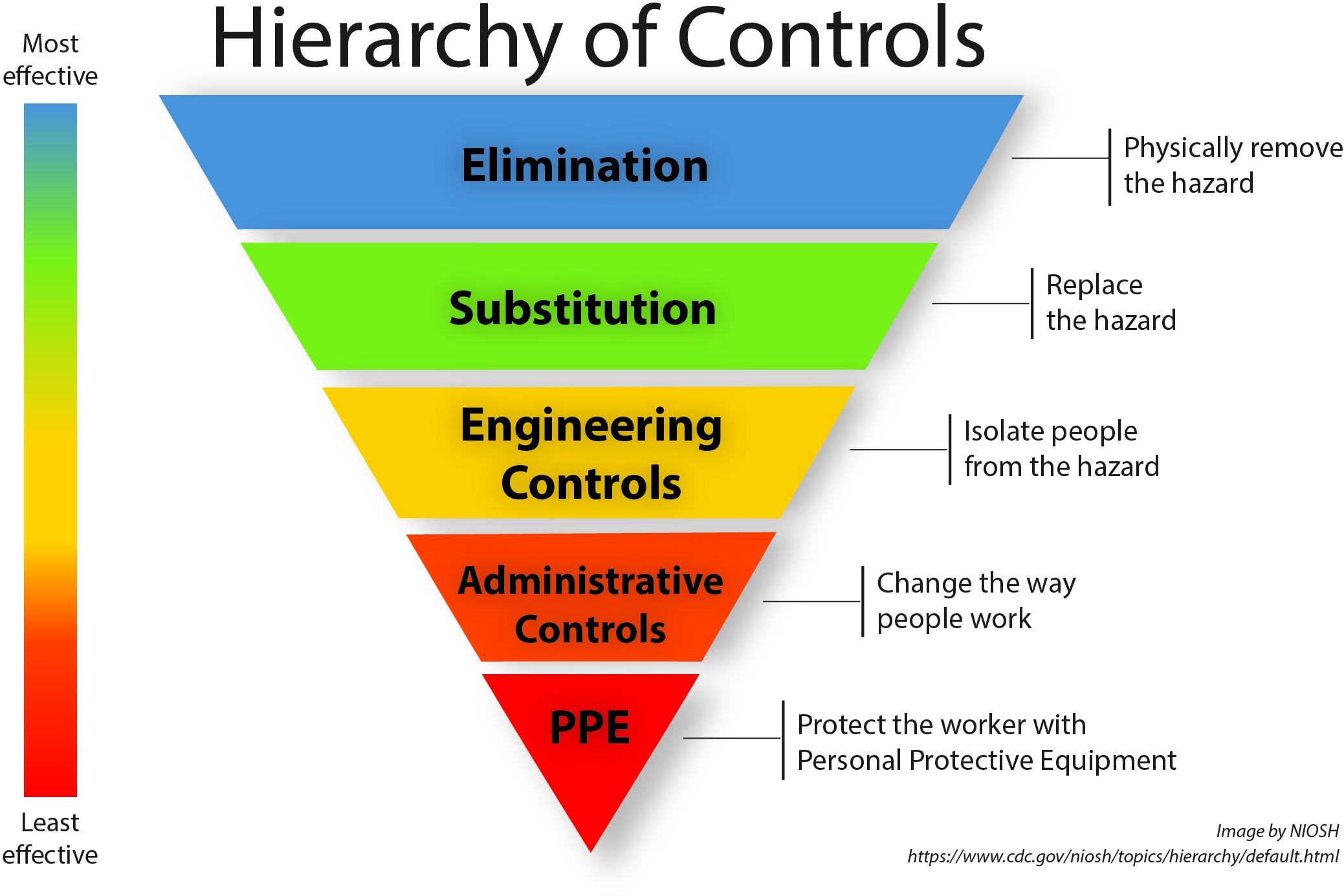 Pab tau zoo tshaj plaws
Pab tau tsis zoo tshaj plaws
Tswj kom muaj kev tiv thaiv  hu ua Engineering controls
Kom txo tau qhov ntxim li yuav raug mob, cov hauj lwm yuav tsum tsim kom tsis txhob muaj ntau rau qhov kev phom sij raug mob pem hauj lwm (ergonomic):  Qhov kev tswj hu ua Engineering controls siv qhov kev hloov kom tib neeg txhob siv lawv lub zog pem hauv lwm, es yog tshem tawm los yog txo tej yam phom sij ntawm txoj hauj lwm thaum twg yog tias ua tau li ntawd.   Qhov kev tswj hu ua Engineering controls muaj xws li
cia lub cuaj yeej ua hauj lwm yam taus maus tiv;
siv cov cuab yeej muaj cav;
cov cuab yeej siv tsaws khoom;
siv ib lub cuab yeej tsawd khoom thiab txav cov khoom es nyhav nyhav kom txo qhov es siv lub zog;
txo tej thawm khoom kom txhob nyhav nyhav heev kom txo tau qhov es siv lub zog;
txav lub rooj ua haum lwm kom txo tau qhov ev ncav mus muab khoom deb deb thiab kom ua tau hauj li sawv yam li ib txwm sawv;
Tswj kom muaj kev tiv thaiv hu ua Engineering controls, ntxiv mus
siv txoj siv es cais tawm los ntawm txoj siv cov khoom ntws los kom txoj hauj lwm thiaj li tsis tau ua kom zoo tib yam tas mus li;
nruab txoj siv es cais tawm kom cov khoom ntws los rau tus neeg ua hauj lwm kom txo tau qhov es phej ib sij khoov los yog ncav mus khaws; thiab
rov tsim dua cov khoom siv kom tus neeg sawv ua hauj lwm kom txhob ncav mus ncav mus ncav los.
Tswj kom muaj kev tiv thaiv hu ua engineering controls rau kev phom sij pem hauj lwm, muaj lawm los yog yuav muab los siv
[Cov tswv yim tswj kom muaj kev tiv thaiv hu ua engineering controls rau kev phom sij pem hauj lwm twb muaj lawm.]
[Cov tswv yim tswj kom muaj kev tiv thaiv hu ua engineering controls rau kev phom sij pem hauj lwm yuav muab los siv.]
Tswj kev ua hauj lwm kom muaj kev tiv thaiv hu ua Administrative controls
Tswj kev ua hauj lwm kom muaj kev tiv thaiv hu ua Administrative controls tsim kev ua hauj lwm es txo kom txhob ua ntev ntev, heev heev los yog nyhav nyhav kom txhob raug rau kev phom sij. Tej no kuj muaj xws li:
kev xyaum ua hauj lwm;
hloov pauv hauj lwm;
ua kom txoj hauj lwm muaj ntau; 
kom muaj cov sij hawm so kom txaus;
kho txoj kab ua hauj lwm qhov ceev;
tsim kom muaj qhov tsis pub nqa nyhav tshaj;
kho qhov ua hauj lwm ceev;
ntxiv kom muaj neeg ua hauj lwm coob zog
kho cov khoos siv kom txhob puas;
txo cov sij hawm ua hauj lwm kom txhob ntev ntev los yog txo kom txhob muaj overtime ntau ntau;
hloov hauj lwm cov cai thiab cov txheej txheem, xws li kom muaj cov sij hawm ntau zog los so thiab kom tus mob zoo tso;
dli.mn.gov
40
Tswj kev ua hauj lwm kom muaj kev tiv thaiv hu ua Administrative controls, ntxiv mus
muaj kev kawm kom paub txog tej yam phom sij ua rau mob MSDs thiab paub cov kev cob qhia kom paub ua raws hauv qhov chaw ua hauj lwm thiab cov tswv yim kom txo tau cov hauj lwm ua rau muaj kev nyuaj siab;
hloov cov neeg ua hauj lwm mus los ntawm cov hauj lwm es siv lub zog ua es ua rau sab;
kom tej qhov khoom nyhav mas yuav tsum yog ob leeg nqa, kom txo tau qhov siv lub zog;
tsim kom muaj qhov txheej txheem kom hloov tau cov neeg ua haum lwm mus los ntawm txog hauj lwm kom txo tau qhov es siv lub zog ua ntev ntsev, kom txo tau qhov ncav mus ncav los zoo tib yam ntev ntev thiab sawv ua hauj lwm qaij doj qaij de;
muaj cov neeg ua hauj lwm “ncig los hloov” kom muaj cov sij hawm so hauv nruab nrab ntawm coj caij teem rau mus so.
kom paub siv thiab ceev cov cuab yeej es noj fai fab.
dli.mn.gov
41
Tswj kev ua hauj lwm kom muaj kev tiv thaiv hu ua administrative controls rau kev phom sij pem hauj lwm, muaj lawm los yog yuav muab los siv
[Cov tswv yim tswj kev ua hauj lwm kom muaj kev tiv thaiv hu ua administrative controls rau kev phom sij pem hauj lwm twb muaj lawm.]
[Cov tswv yim tswj kev ua hauj lwm kom muaj kev tiv thaiv hu ua administrative controls rau kev phom sij pem hauj lwm yuav muab los siv.]
Subd. 9, txhaub kom qhia tawm
Ib lub chaw ua hauj lwm twg es muaj feem xyuam nyob rau ntu nov yuav tsum tsis txhob siv los yog ceev ib qho program twg, cov cai twg los yog kev coj es ua rau cov neeg ua hauj lwm ntshai qhia txog kev raug mob, kev phom sij, los yog qhia tej yam ua txhaum qhov kev puaj phais thiab kev noj qab nyob zoo, suav nrog kev phom sij ntsig txog kev raug mob pem hauj lwm (ergonomic) thiab cov yam ntxwv mob pob qij txha (musculoskeletal disorders).
dli.mn.gov
43
Cov qhoos kas, cov cai, kev coj es tej zaum muaj kev cuam tshuam rau qhov qhia tawm
Qhia kom muaj qhoos kas rau kev xyaum coj kom tsis txhob muaj qhov pauj kua zaub ntsuab –muaj cov tswv yim qhia thiab cov lus coj qhia rau kev tiv thaiv thiab tham txog kev pauj kua zaub ntsuab rau cov neeg ua hauj lwm. OSHA pab neeg tswj xyuas qhov qhoos kas tiv thaiv cov neeg es qhia txog tej yam tsis zoo, 2017.
Tsim kom muaj ib qho chaw puaj phais pem hauj lwm – tham txog cov qhoos kas muab phaj tshab rau kev puaj phais raws li qhov es rau phej tshwm sim ib sij ib zaug yav tag los. OHS magazine, 2013.
Tsim qhov qhoos kas muab khoom plig rau tej qhov kev puaj phais –tham txog qhov es tsim kom muaj qhov program muab phaj tshab rau kev puaj phais kom haum. NSC Safety and Health Magazine, 2012.  
OSHA daim ntawv sau mus rau cov chaw ua hauj lwm txog cov cai thiab kev xyaum ntawm lub chaw ua hauj lwm qhov qhoos kas muab khoom plig thiab tsis muab khoom plig rau kev puaj phais – piav txog cov cai ntawm tej cov program muab phaj tshab rau kev puaj phais es tej zaum
dli.mn.gov
44
Cov programs, cov cai, kev coj es tej zaum muaj kev cuam tshuam rau qhov qhia tawm, ntxiv mus
ua rau tsis xav qhia tawm thiab yog ib qhov kev ntxub ntxaug yam tsis raws cai thiab txhaum tsab cai ntu 11(c) and other whistleblower protection statutes. OSHA, 2012.
OSHA daim ntawv sau qhia txog raug mob thiab soj qab taug lwg –muaj cov piv txwv ntawm qhov raug mob thiab daim ntawv soj qab taug lwg. OSHA, tsis muaj vasthib.
Kev phais ntawm cov thawj coj:Rau yog kev raus tes ua es tseem ceeb kom muaj kev puaj phais ntxiv mus tom ntej –piav txog rau (6) qhov raus tes ua es yeej ua tau kom pab txhawb kev puaj phais.  Qhia txog ntau txoj kev pom ntawm OSHA qhov kev puaj phais thiab kev noj qab nyob zoo es tau hais kom xyaum. NSC Safety and Health Magazine, 2013.
Phau ntawv cob qhia rau cov lag luam me me –muaj cov ntaub ntawv pab rau cov lag luam me kom ua tau raws li txoj cai lij choj hais kom yuav tsum tau muaj es yog nias qhi los ntawm tsab cai Occupational Safety and Health Act of 1970. OSHA, 2005.
dli.mn.gov
45
Cov programs, cov cai, kev coj es tej zaum muaj kev cuam tshuam rau qhov qhia tawm, ntxiv mus
Qhov kev es qhia txog tej yam yuav luag zam tsis dhau –piav txog qhov tseem ceeb ntawm qhov qhia tawm txog yuav luag zam tsis dhau thiab muaj cov piv txwv ntawm cov kev xyaum es zoo tshaj plaws. NSC, 2013.
Txhua tus tau mus tsev yam tsis tu tes tu taw–piav txog tias qhov qhia tawm txog mas yuav luag zam tsis dhau yuav pab tiv thaiv tau cov kev raug mob yav tom ntej nov li cas. NSC, 2012.
dli.mn.gov
46
Txhaub kom qhia tej yam tawm
[Cov tswv yim twg yuav txhaub kom qhia tej yam hauv lub chaw ua hauj lwm.]
Muaj kev kawm xyaum ib sij ib zaug
Cov neeg ua hauj lwm yuav tsum tau xyaum kawm raws li koog ntawv (a) ua ntej pib ua hauj lwm.
Cov neeg ua hauj lwm tam sim no yuav tsum tau txais kev xyaum kawm thiab kawm tas mus li ib xyoos ib zaug raws li lub chaw ua hauj lwm qhov ergonomics program.
Lub chaw ua hauj lwm yuav tsum muaj kev xyaum kawm thaum lub sij hawm ua hauj lwm thiab them nyiaj rau cov neeg ua hauj lwm thaum lawv mus xyaum kawm es yog them nyiaj xuab moo ntau li lub chaw ua hauj lwm qhov nyiaj lawv teev tseg. Tag nrho cov kev xyaum kawm yuav tsum yog siv cov lus thiab cov ntsiab lus kom cov neeg ua hauj lwm nkag siab tau.
Cov ntawv qhia ntxiv cov links
bls.gov/web/osh/table-1-industry-rates-national.htm
osha.gov/ergonomics/identify-problems#report-injuries
dir.ca.gov/chswc/woshtep/iipp/materials/SB_Factsheet_H_ErgonomicHazards.pdf
rmi.colostate.edu/ergonomics/injuries-and-injury-prevention/musculoskeletal- 	disorders-risk-factors-reporting/
osha.gov/laws-regs/regulations/standardnumber/1904/1904.35
osha.gov/sites/default/files/2_Reporting_Safety_And_Health_Concerns.pdf
dli.mn.gov
49
Cov ntawv qhia ntxiv cov links, ntxiv mus
osha.gov/sites/default/files/1a_Review_Hazard_Information_From_Workers.pdf
cdc.gov/niosh/topics/hierarchy
cdc.gov/workplacehealthpromotion/health-strategies/musculoskeletal-disorders
osha.gov/ergonomics/control-hazards
cdc.gov/niosh/engcontrols
osha.gov/safety-management/additional-resources-by-topic#reporting
dli.mn.gov
50
MNOSHA Kev sab laj txog Kev Puaj Phais tom chaw ua hauj lwm
Kev sab laj txog kev puaj phais hauv chaw ua hauj lwm hu ua MNOSHA Workplace Safety Consultation ua hauj lwm nrog cov chaw ua hauj lwm thiab cov neeg ua hauj lwm kom daws tau cov teeb meem txog kev puaj phais thiab kev noj qab nyob zoo ua ntej lawv tshwm sim.  Nws muaj kev pab saj laj dawb, yog tias xav tau, rau cov chaw ua hauj lwm es xav kawm txog qhov txhim kho txog kev puaj phais thiab kev noj qab nyob zoo pem lawv qhov chaw ua hauj lwm.
Kom paub ntau dua, mus saib hauv Minnesota OSHA Workplace Safety Consultation lub vas sab.
Tiv tauj MNOSHA Kev sab laj txog Kev Puaj Phais tom chaw ua hauj lwm hu ua MNOSHA Workplace Safety Consultation ntawm osha.consultation@state.mn.usosha.consultation@state.mn.us, 651-284-5060 los yog 800-657-3776.
dli.mn.gov
51
Sob lus tsis kam lees kev lav phib xaub
Cov ntawv no yeej muab tau es yog lwm hom format (kaw ua lus hais, tsis pom kev siv tes xuas (Braille los yog sau kom loj loj) es yog hu rau lub hoob kas MNOSHA Training/Outreach Office ntawm 651-284-5050 los yog 877-470-6742.
Cov ntawv es muaj nyob rau hauv cov ntawv luam tawm nov yog nyob rau hauv qhov chaw rau ib zej tsoom pom thiab muab luam tawm los tau, luam tag nrho los yog luam ib nrab, yam tsis tas tau kev tso cai los ntawm lub tuam tsev Minnesota Department of Labor and Industry los yog MNOSHA.  Xav kom muab qhab nes rau cov neeg es sau qhia txog cov ntaub ntawv tabsis tsis tas muab los tau.
Kom paub ntau dua, tiv tauj: Minnesota Department of Labor and Industry, Occupational Safety and Health Division, 443 Lafayette Road N., St. Paul, MN 55155
Email:		osha.compliance@state.mn.us
Lub vas sab:	dli.mn.gov/business/safety-and-health-work
dli.mn.gov
52
Ua Tsaug
Minnesota OSHA Compliance osha.compliance@state.mn.us 651-284-5050
dli.mn.gov
53